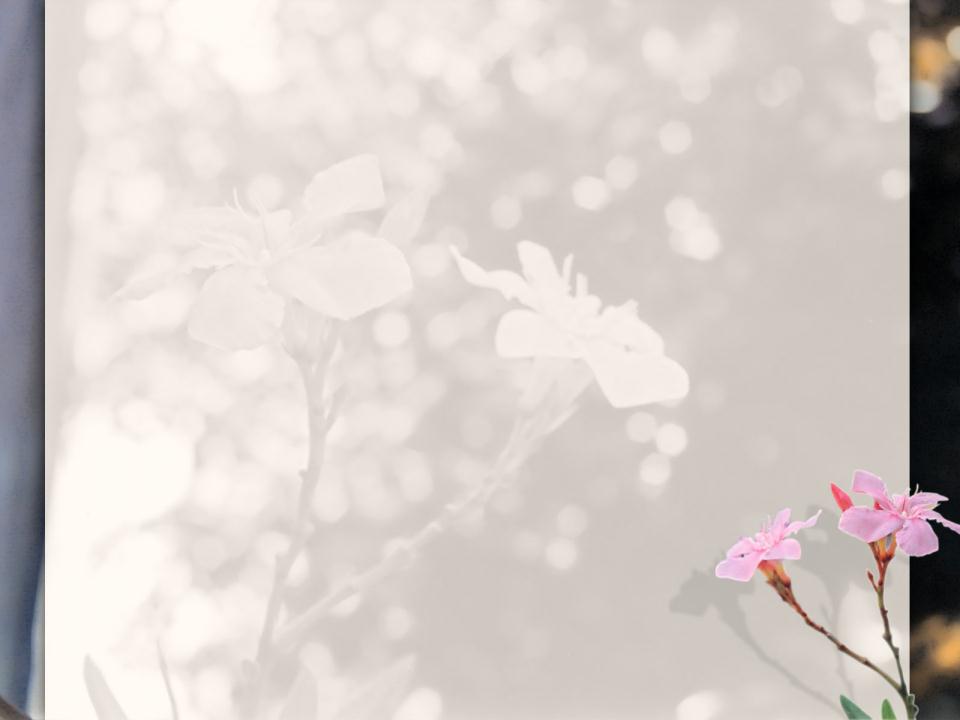 День победы
Сценарий праздника для старшей логопедической группы
Попова С.О.,  ГДОУ д/с № 40 Кировского района
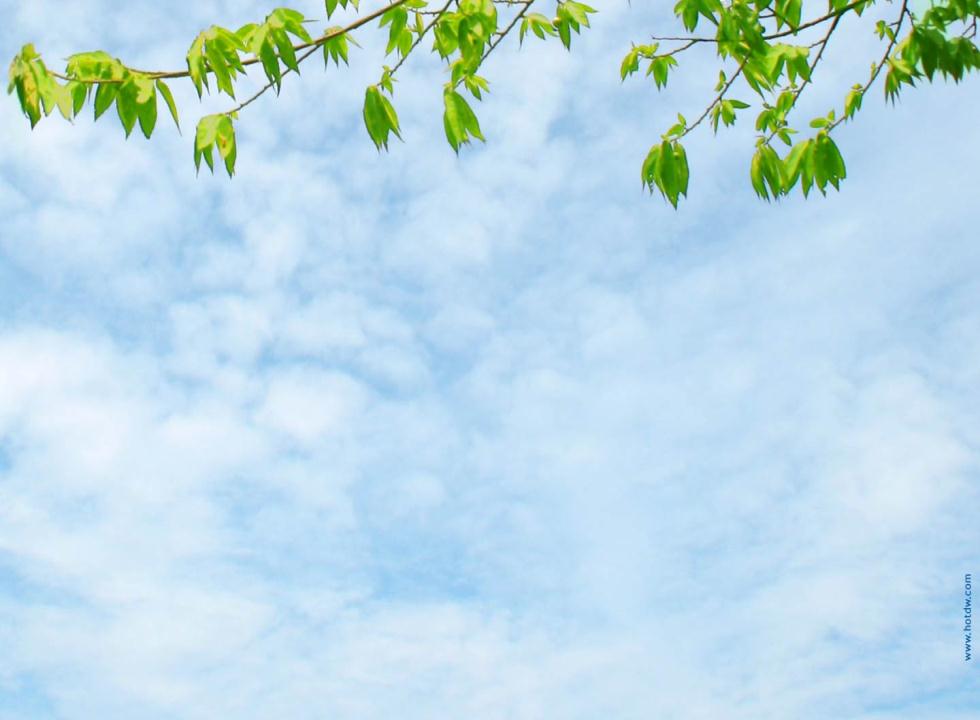 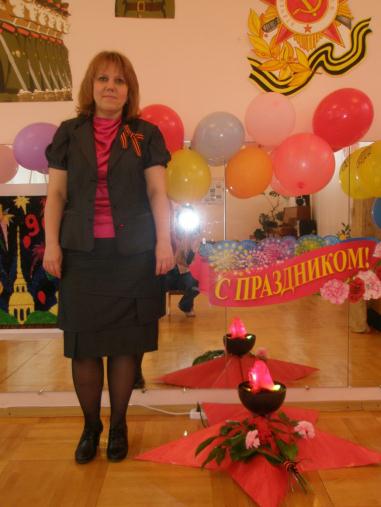 Я помню…Я горжусь…И преклоню колено
у мраморной стены…у Вечного Огня…
И многие, как Я, склоняется непременно – 
ведь каждый кто погиб, погиб и за меня…
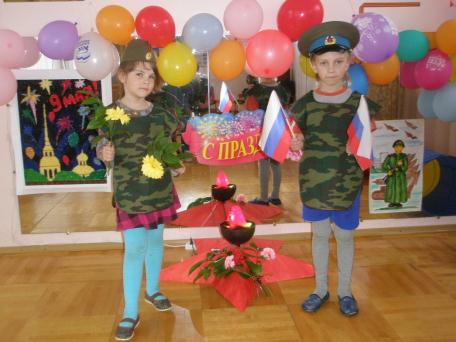 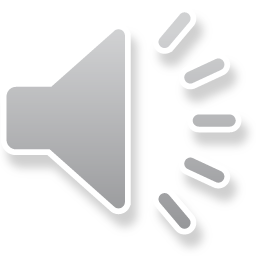 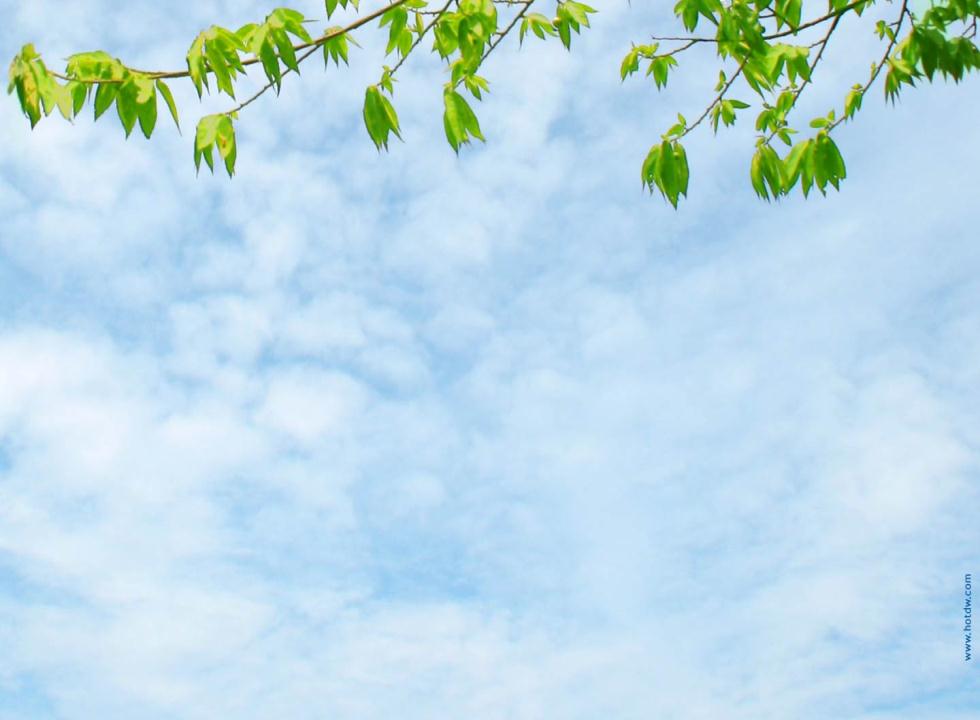 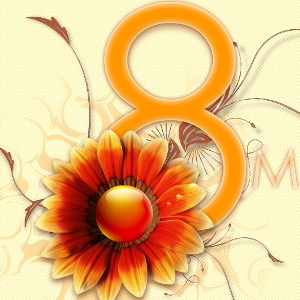 Много праздников мы отмечаем, 
Все танцуем, играем, поем.
И красавицу осень встречаем,
И нарядную ёлочку ждем.
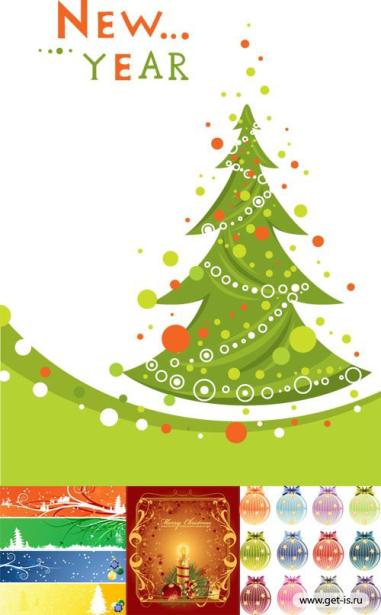 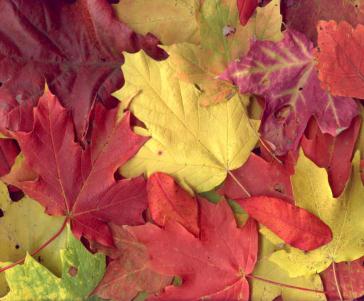 Но есть праздник один – самый главный 
И его нам приносит весна.
День Победы – торжественный, славный, 
Отмечает его вся страна
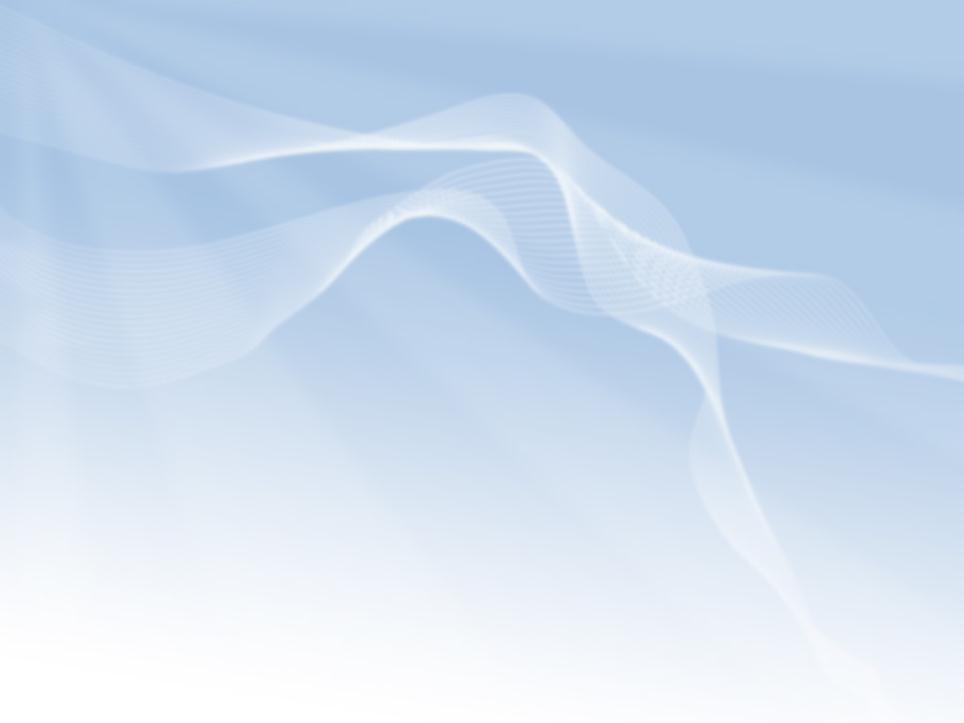 Вечный песенный огонь
«Песня, как никакой другой жанр, всеобъемлюща. Она призвана отражать и преломлять все крупнейшие события эпохи. Она конденсирует в себе и тонкую лирику, и героику, и гражданственность…»
						А. Флярковский
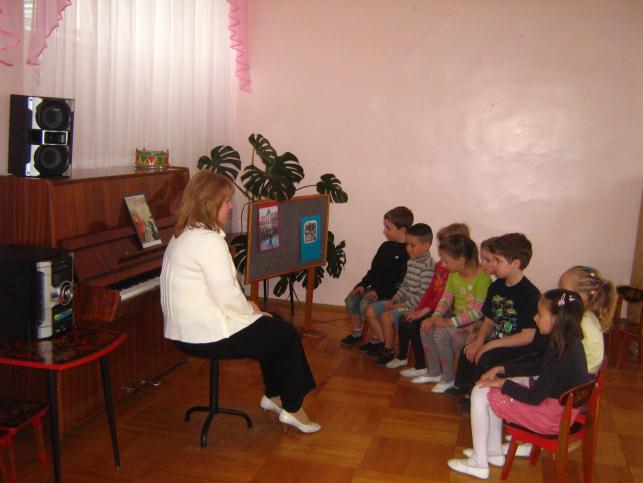 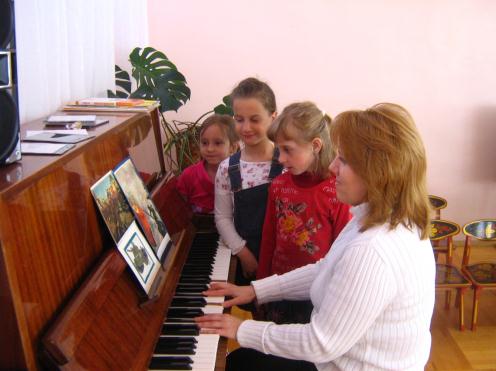 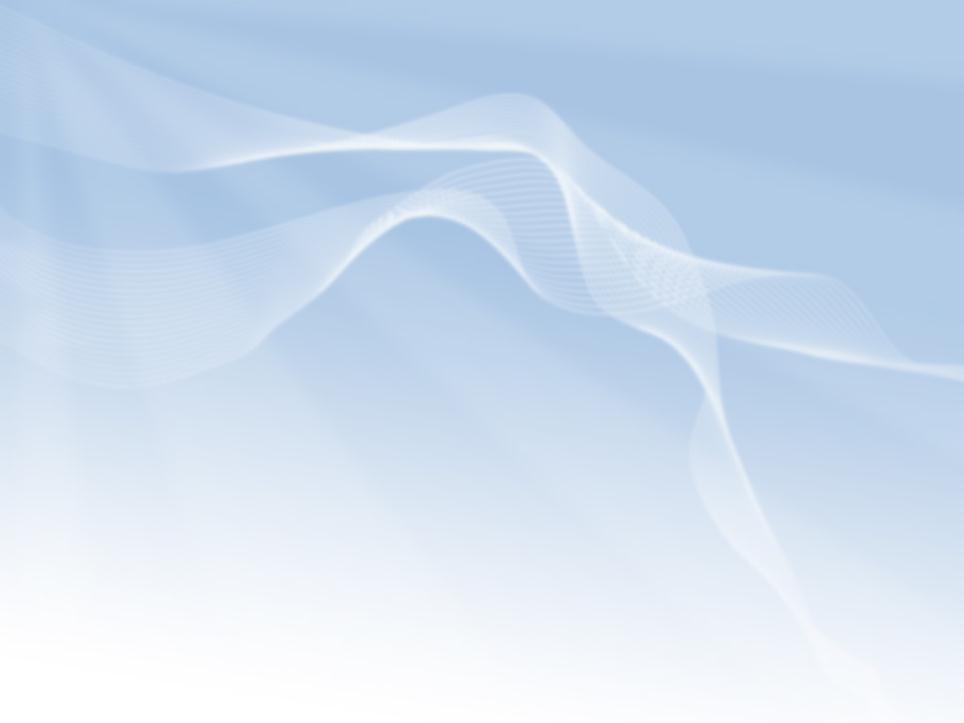 Лирические песни фронтовых дней
Дайджест песен
«В землянке»
м. К. Листова 
«Темная ночь»
м. Н. Богословского
«На солнечной поляночке»
м. В. Соловьева-Седова
Долгая дорога войны
Песенные памятники
«Алеша»
м. Э. Колмановского
«Последний бой»
м. М. Ножкина
«Песня десятого десантного»
м. Б. Окуджавы
«Вечер на рейде»
м. В. Соловьева-Седова
«Дороги»
м. А. Новикова
«Огонек»
м. М. Блантера
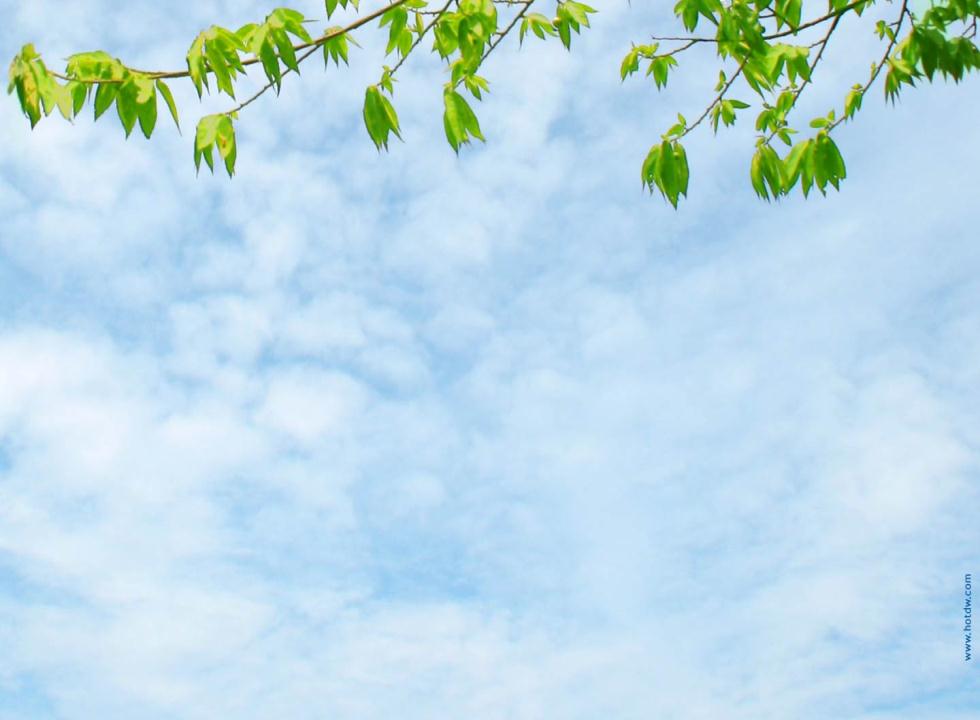 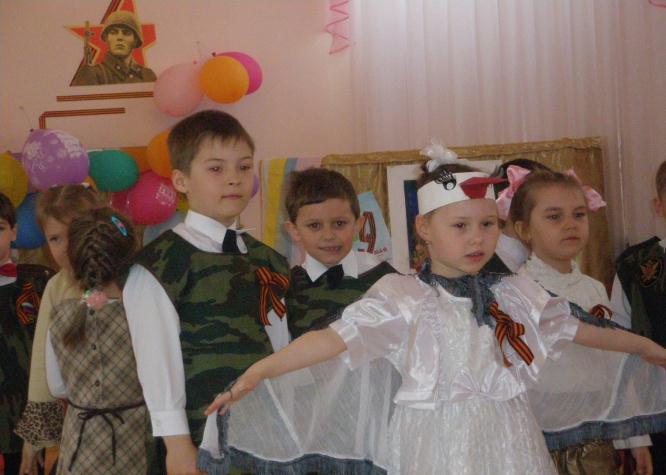 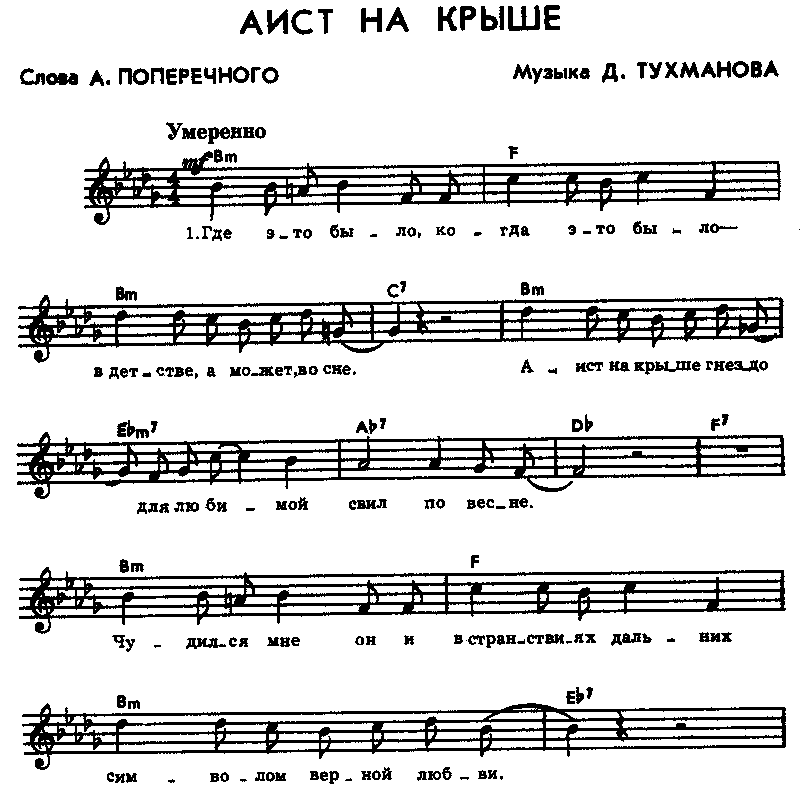 Пусть аист гнезда вьет на крыше
Курлычут в небе журавли,
Пусть будет мир, он так нам нужен,
Он нужен детям всей земли
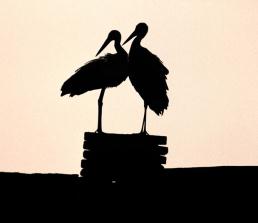 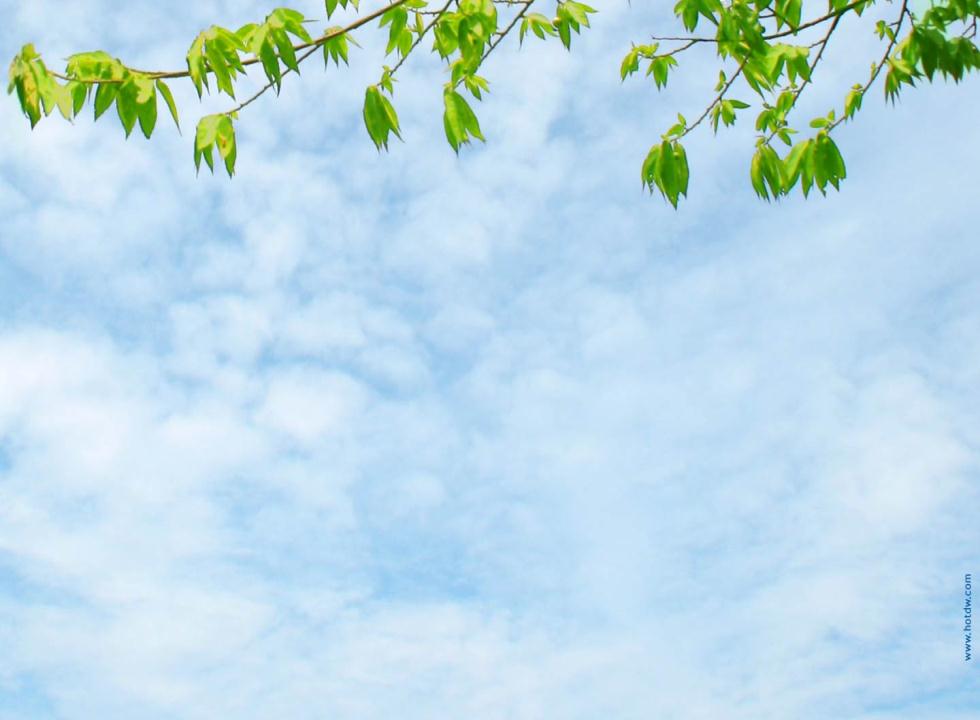 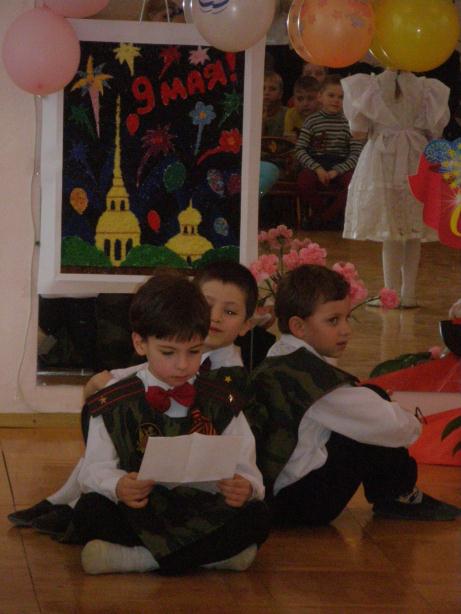 На привале после боя
Получил боец письмо.
Долгожданное, родное,
От любимой письмецо.

Вспомнил мирное небо,
Птичьи трели соловья.
Вальс прощальной и подружку,
Что провожала в путь бойца.
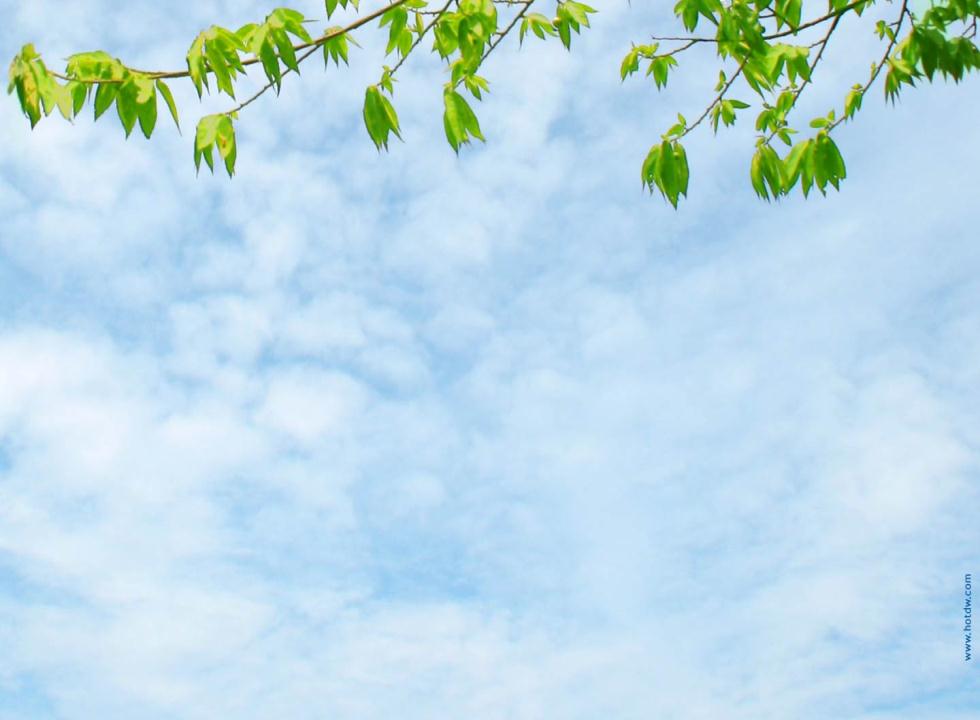 Победой кончилась война,
Те годы – позади.
Горят медали, ордена
У ветеранов на груди.
Слава! Слава ветеранам! 
Слава армии родной!
Развивайся флаг трехцветный 
Над отчизной дорогой!
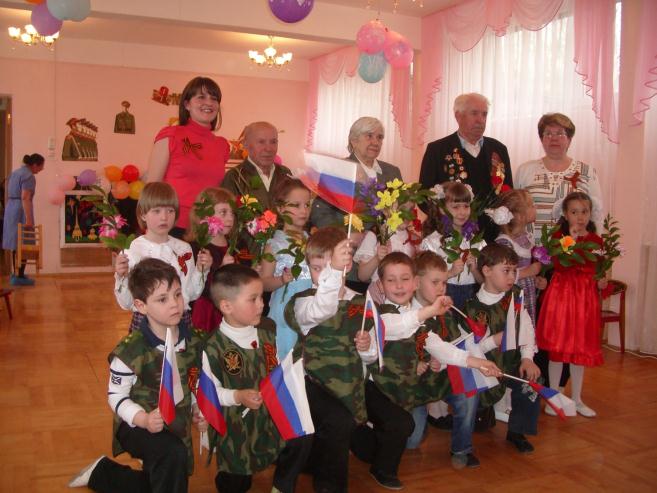 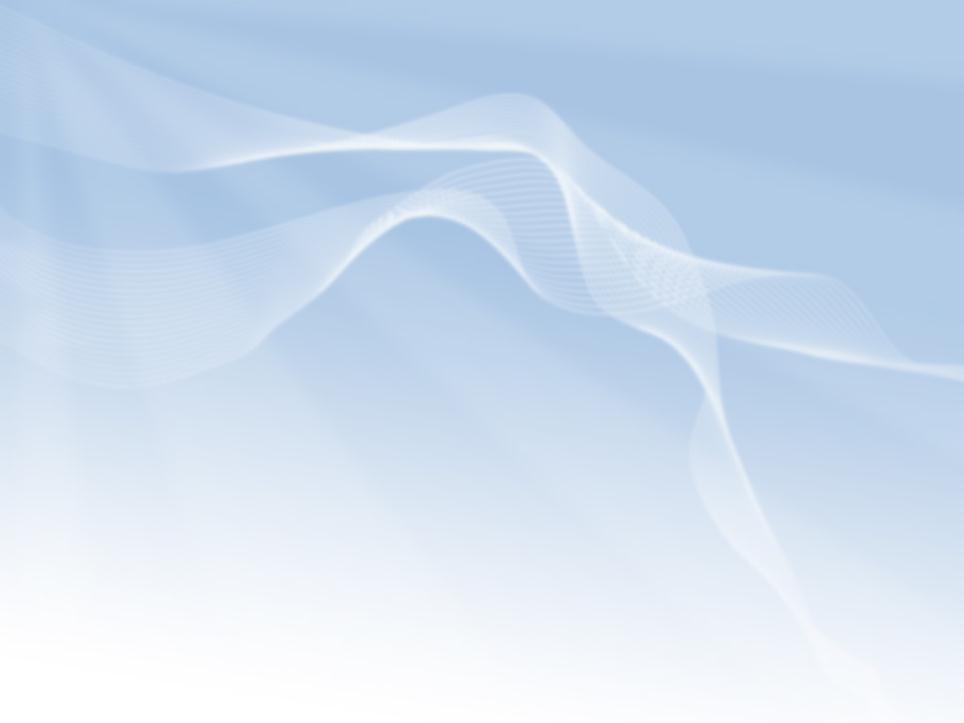 Навстречу дню победы
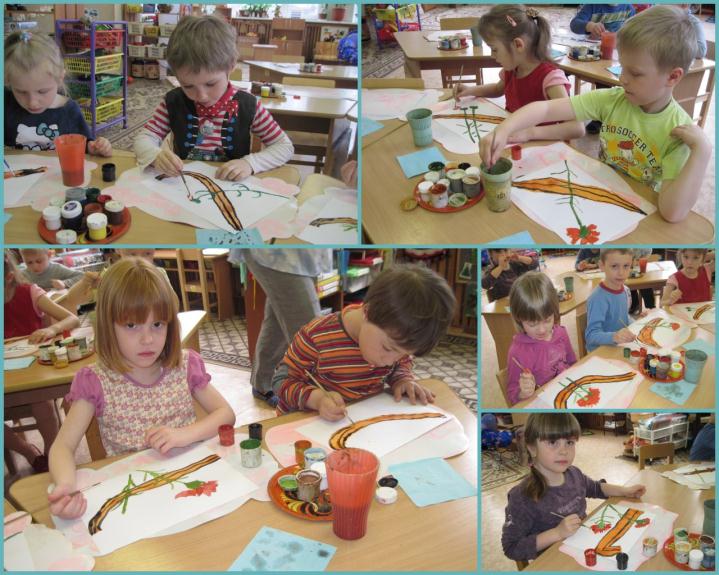 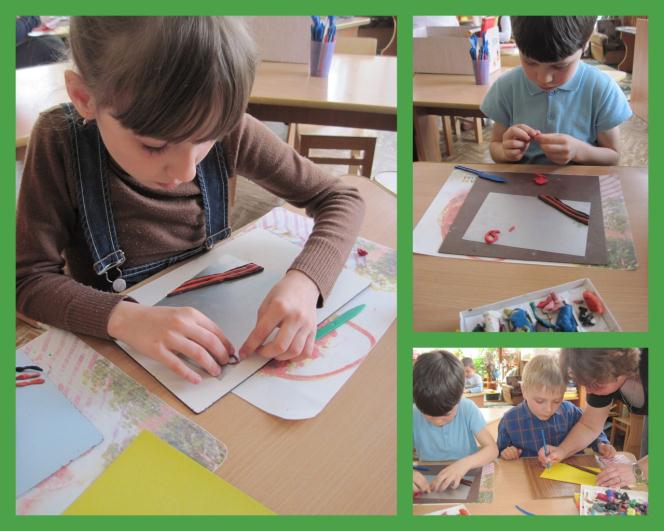 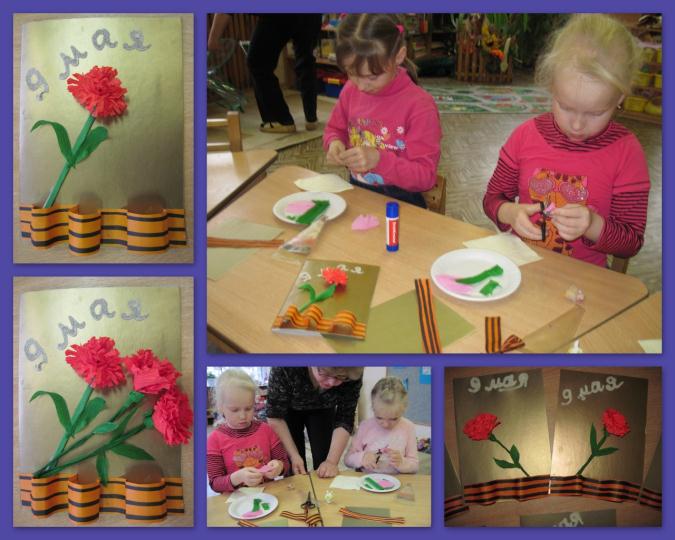 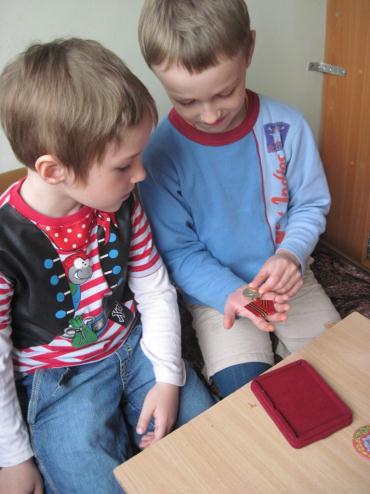 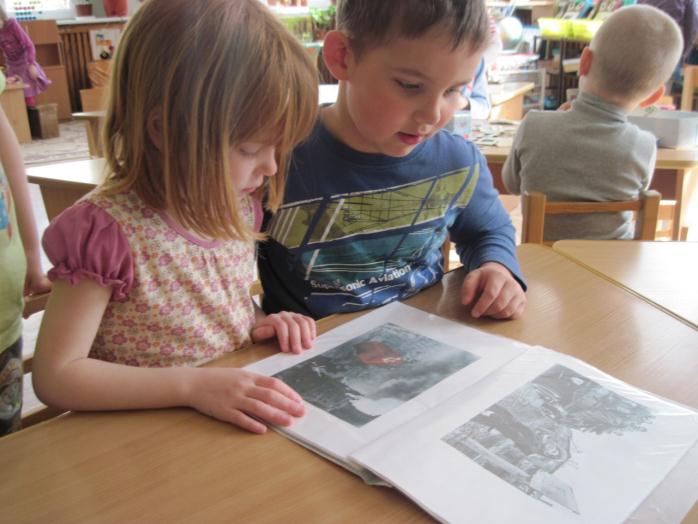 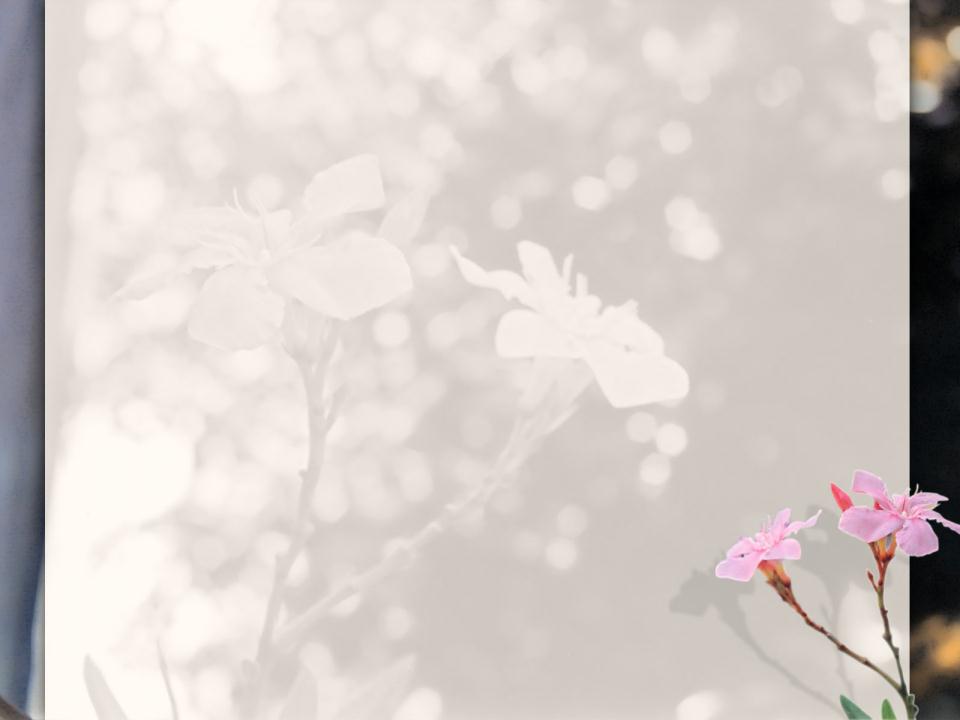 Ссылки
День Победы. Сценарий праздника для старшей логопедической группы
Описание слайдов презентации праздника День Победы
Видео-рассказ для детей о ВОВ
Детские стихи о ВОВ